Director’s Updates:Wednesday, April 28
Ben Baglio,
Director of the Governor’s Workforce Development Board
Employer Roundtables
Five industry-specific employer roundtables were held between March and early April. Mostly GWDB members, others invited.
Hospitality/Retail, Healthcare, Manufacturing, Agriculture, Construction.
Discussed COVID-19 economic impacts, skills/positions most needed, barriers to hiring/retaining from BIPOC communities, and industry-specific issues.
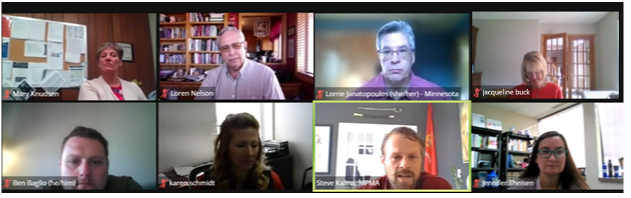 Employer Roundtables (continued)
Also invited/participated from DEED: DC Warfa, AC Hajimumin, ETP, CF, WSCs
Follow-up: connecting employers to efforts or programs at DEED, GWDB.
Thank you to those that participated – your insights are helpful & very appreciated!
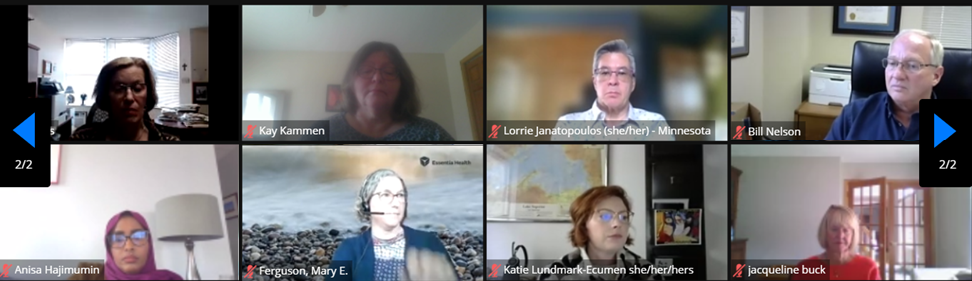 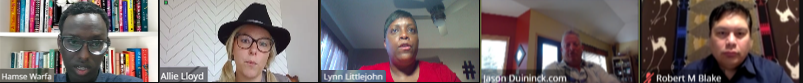 DEED-Coursera Partnership
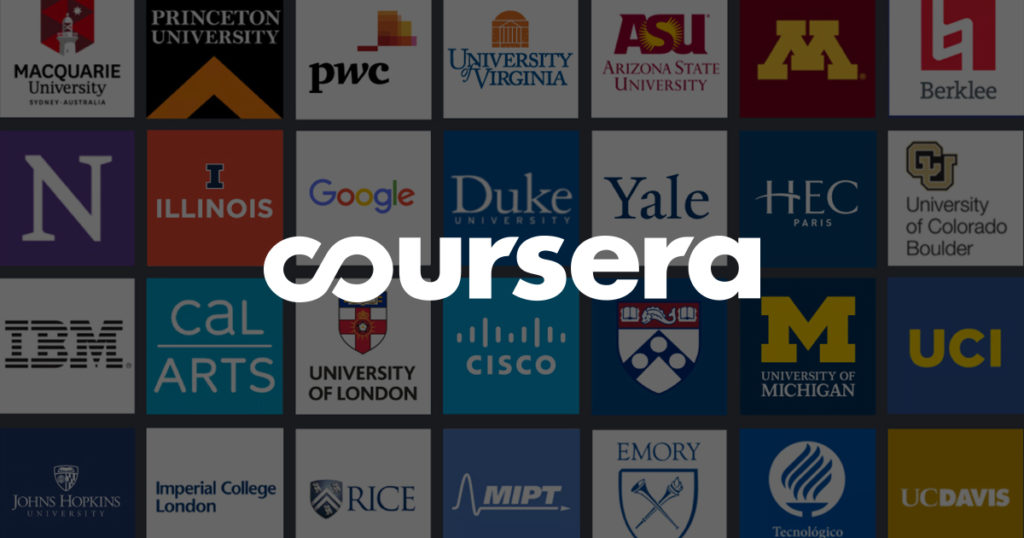 4
DEED-Coursera Partnership
Through DEED’s public-private partnership with Coursera.org, all Minnesotans could request no-cost access to Coursera between June and December 31, 2020.
Coursera catalog: 3,800 courses & projects at launch, now 6,300+
Asynchronous (on-demand) training; majority mobile-friendly.
Includes guided projects, single courses, as well as professional certificates.
Courses from 200+ universities (incl. UMN), businesses (Google, IBM, Salesforce, more), and other institutions. 
13,000+ Minnesotans joined “program”; 10,000+ still enrolled in 1+ courses
Learners who requested no-cost access now have it through 6/30/21.
I.T. & Tech: Industry-Focused Content
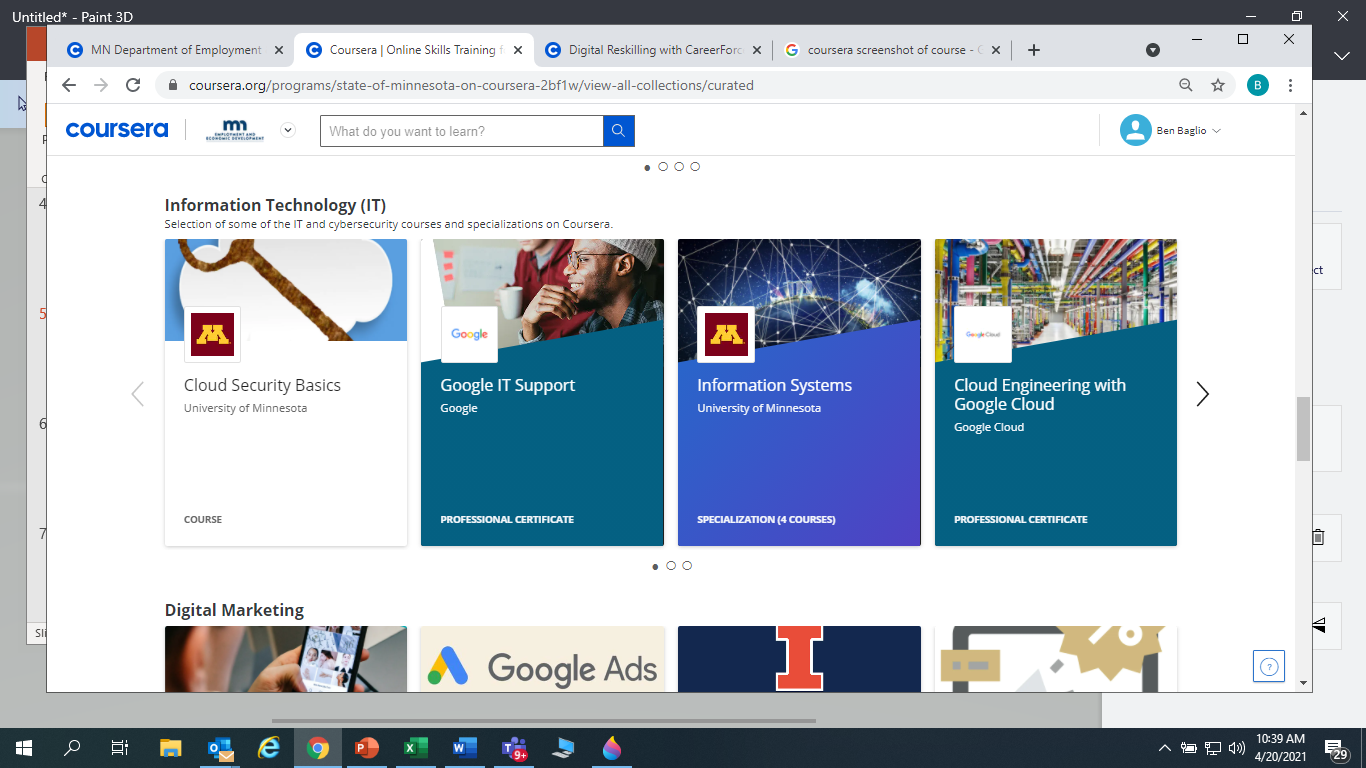 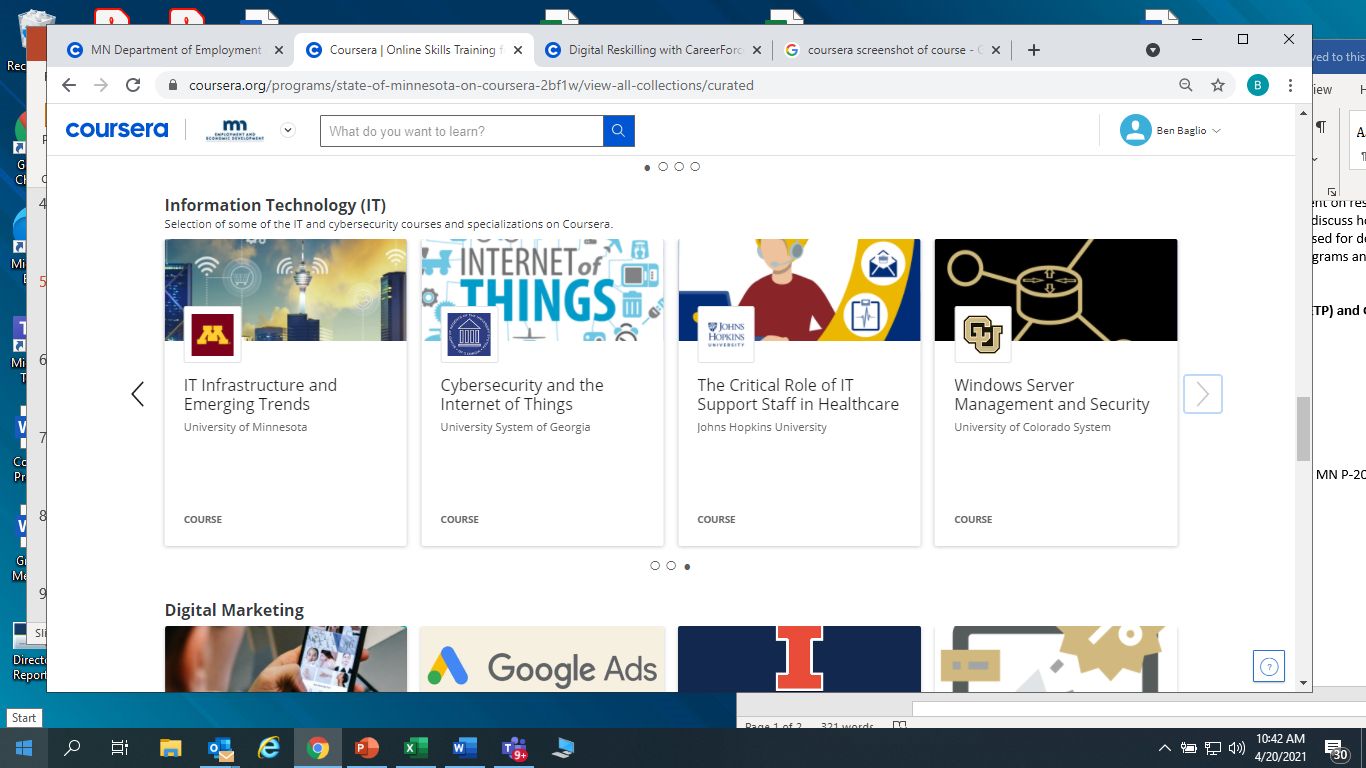 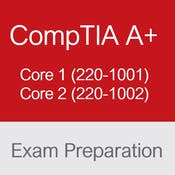 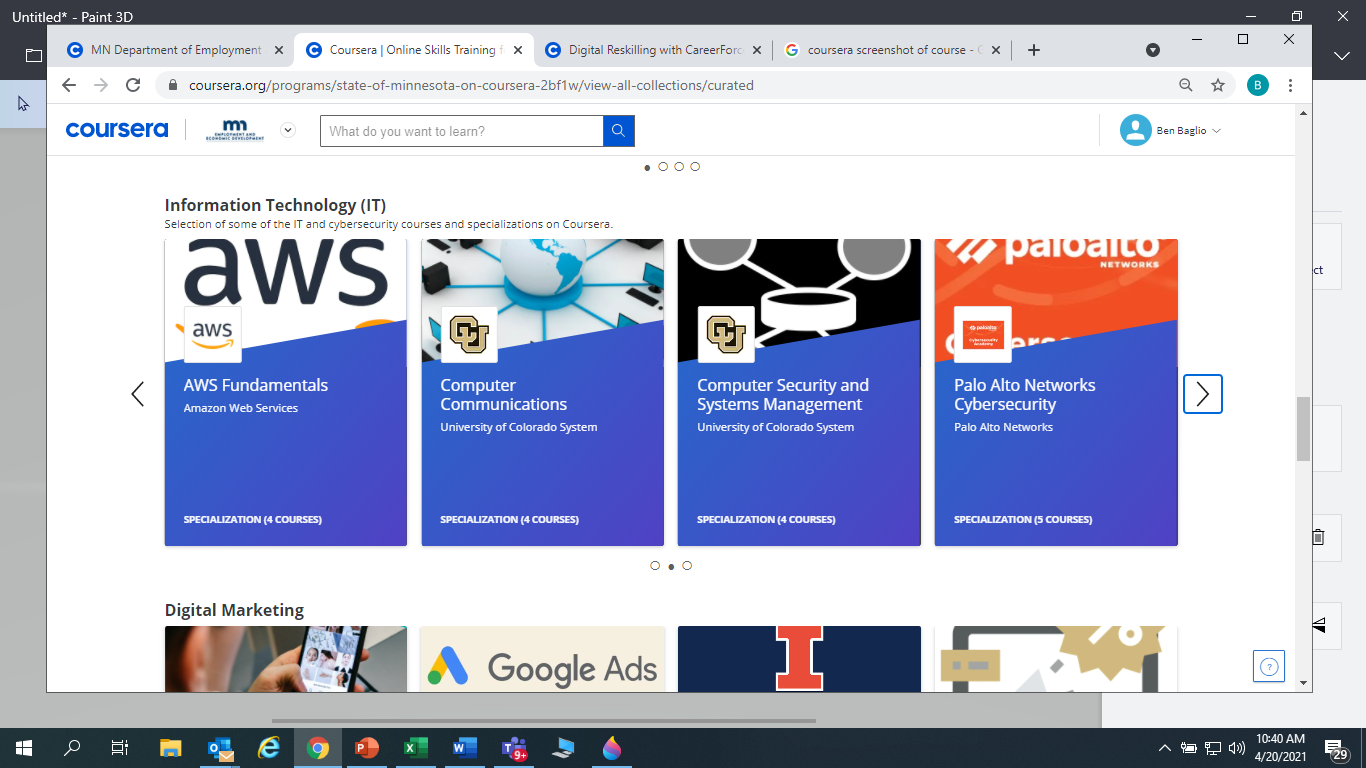 Career Planning Courses
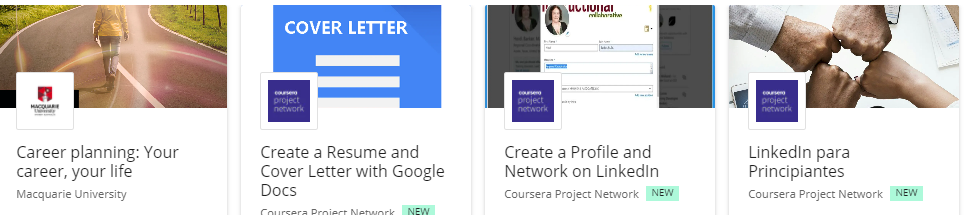 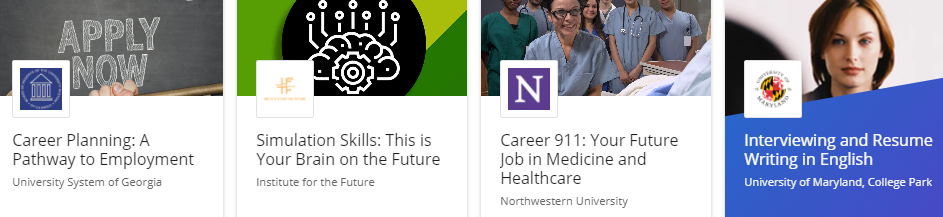 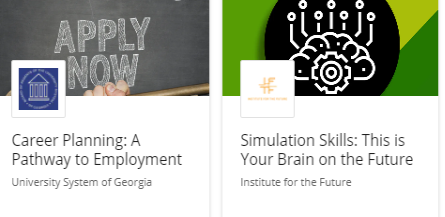 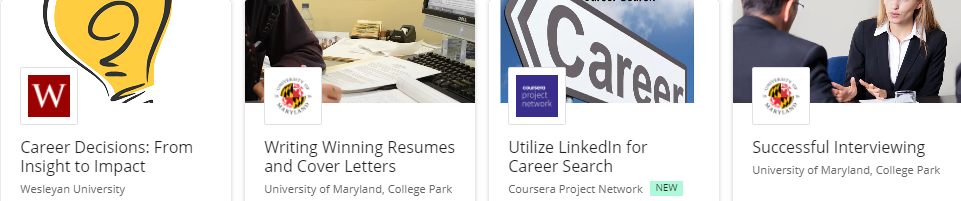 Courses: Tools for Small Businesses, Managers, HR
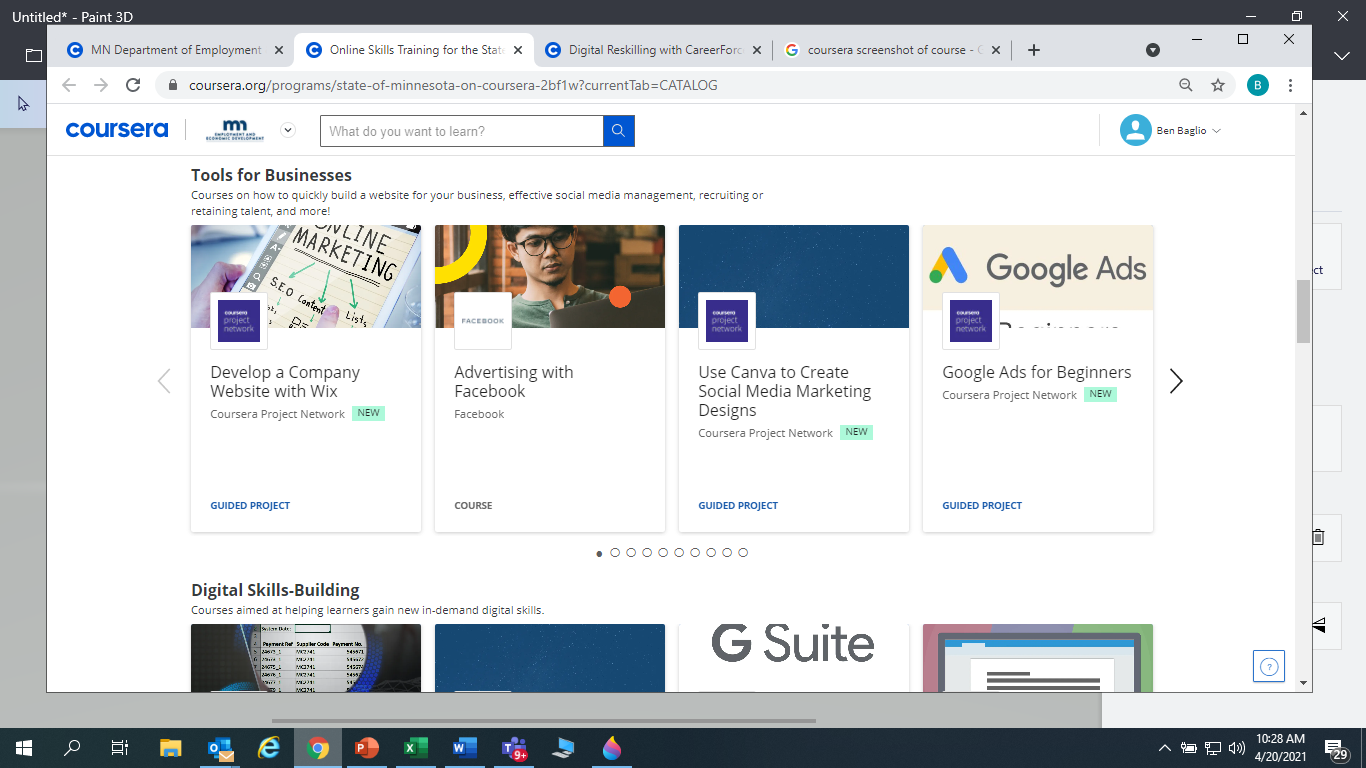 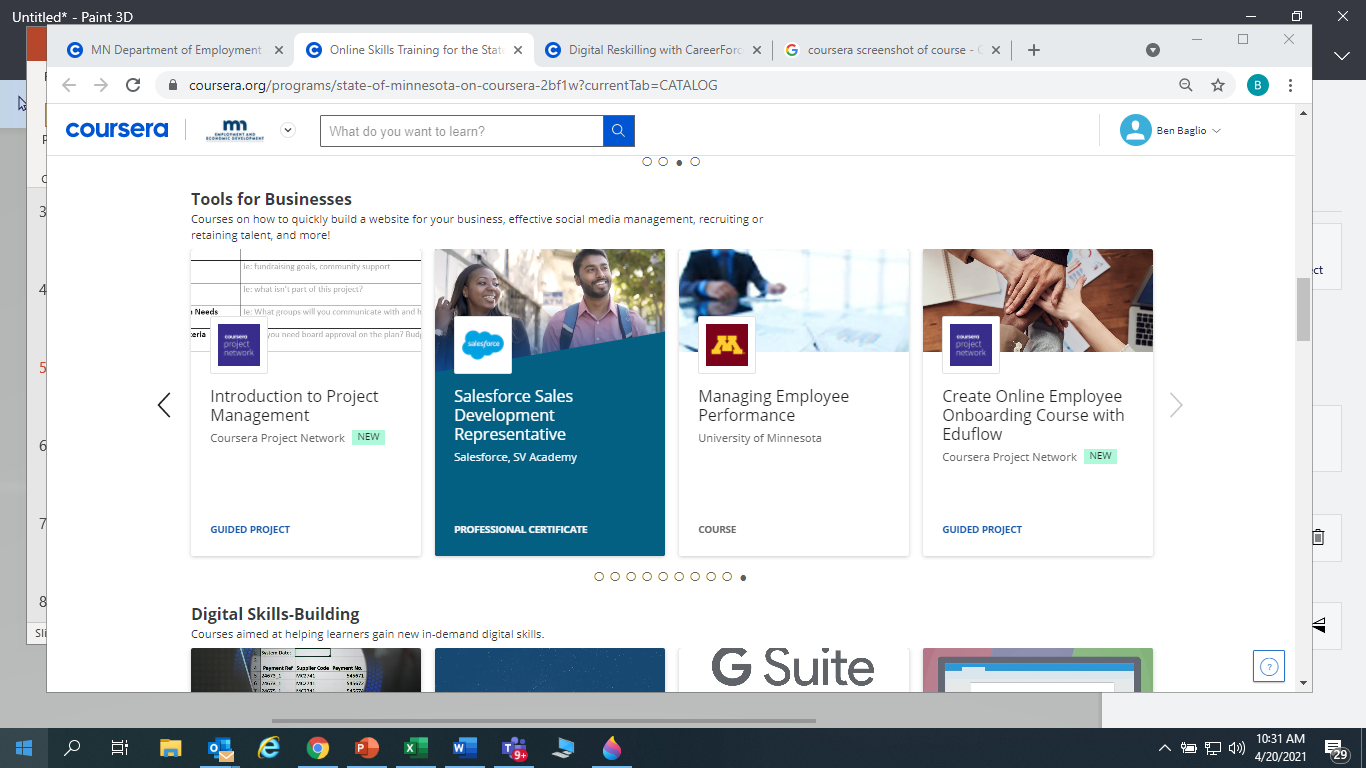 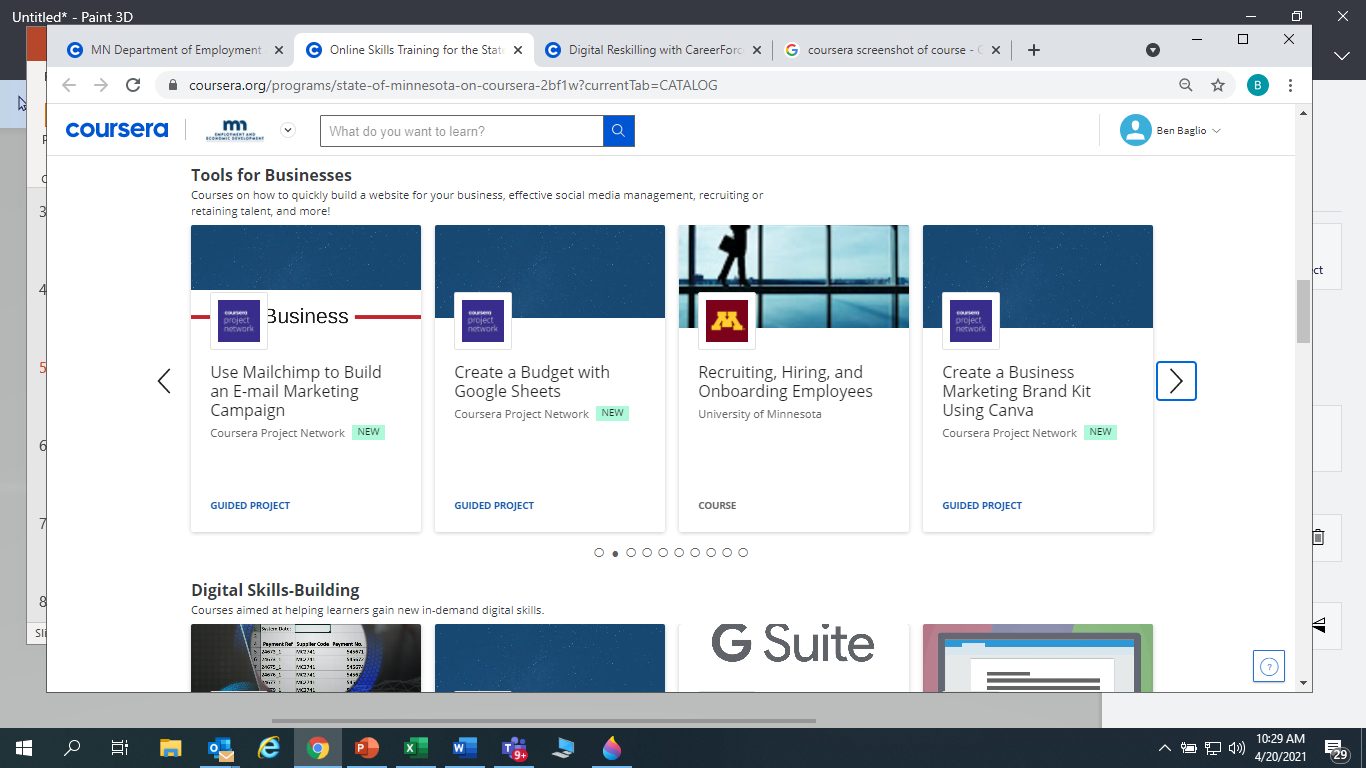 Other Course Categories
Considering College: College exploration & intro-level college courses
Digital Literacy: Excel, Google Docs/Drive, Writing Professional Emails & Memos
Personal Development: “The Science of Well-Being”, “Managing Your Mental Health During COVID-19”, time management/productivity, teamwork, communication, etc.
Project Management, Human Resources, and Management
Web & App Development
Artificial Intelligence, Machine Learning, and Data Science
Programming & Coding: Python, C++, Java, and more
Manufacturing: 3D printing; CAD, CAM, & Practical CNC Machining
Language Learning: Business English, Chinese, Korean, Spanish
Professional Certificates: Designed by cos. like Google, IBM, Salesforce, Facebook
Teaching and Education: continuing education & TESOL
Healthcare: some continuing education; career exploration; EMT Fundamentals
Coursera: The Numbers(through 4/26/21)
10,466 course completions
1 course completed: 1,458 individuals
3+ courses completed: 1,172 individuals
Estimated Learning Hours: 177,982
Lessons Taken: 211,024
Every lesson -> towards developing skill
Average Course Rating: 4.7/5.0
More data and analysis to come
Larger pool of users (joined in 2020): after 6/30/21
Small pools: after 4/30/22 (more utilization by CareerForce & partners)
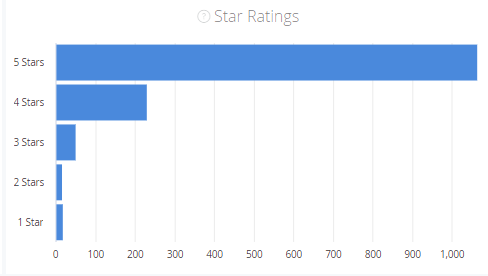 Coursera: Stories of Impact
VRS Participant: Berklee College of Music course
COVID-19 Contact Tracing: 142 Minnesotans trained via Johns Hopkins Univ. course; we know of at least one community-based organization that utilized our program to train volunteers.
Social Media Specialist: Learner who completed “Intro to Social Media Marketing” -> now the Social Media Specialist for a small non-profit.
Dislocated Worker Programs: several DW partners utilized Coursera to help with resume-writing, career exploration, and IT-focused training.
One led a focus group, helping us identify the areas where additional supports/navigation may be needed.
Coursera: Moving Forward
Working with workforce development partners to more strategically utilize some of the industry-focused content on the platform (especially IT/tech).
Believe that we can work with partners to utilize the IT curriculum on the platform to help individuals land jobs in IT support/helpdesk roles.
Making available to workforce partners/grantees who could use an additional tool in the “toolbox”, especially those with online training needs.
Coursera Certificates =/= WIOA Credential; supplemental?
Meeting with US DOL re: online curriculum/platforms with 3rd party content
Deploying access through our CareerForce teams, focusing on the unemployed, veterans, and others being served by Job Service.
ID’ing & deploying for other programs with uses (ETP at DEED).
Partnering with employers re: potential talent pools (learners).
Board Appointments
18 positions on GWDB became vacant as of 1/1/21
New appointments to be announced soon!
Virtual New Member Orientation in May/June
New committee rosters
Previously: fairly informal rosters to some committees
Solidifying rosters and scope of work
Some new chairs likely to be named, coinciding with relaunching of some committees/launching of task forces.
Racial Equity Committee
New Americans Task Force
Disability Equity Committee Chair (Steve Ditschler retirement)
May 24 Workforce Roundtable
GWDB co-hosting/co-sponsoring roundtable with Springboard for the Arts.
Springboard for the Arts: nonprofit that serves artists and others in the “creative” workforce, including helping artists find work (jobs board, entrepreneurship & marketing supports/tools, fellowships, more).
Connections to the “gig economy” and the workers who make a living by piecing together projects/jobs (left out of WIOA in many ways).
Engaging workers to dive into issues facing these workers, ways that employers can connect with these workers (many who don’t qualify for UI).
Monday, May 24: 11am-12pm
GWDB members welcome to tune in, especially employers! 
Zoom link will be sent out to GWDB members.
July 15, 2021: GWDB & P-20 Alignment Summit
MN P-20 Education Partnership: MN State, OHE, MDE, and other partners from education.
Created by MN Legislature.
Some overlapping membership/entities, similar scope, but more alignment
Joint virtual meeting on Thursday, July 15: 1:30-4:30
Virtual event in place of regular GWDB quarterly meeting.
Promote alignment between our education systems (postsecondary and secondary) and our public workforce development system.
Not just a “one-off” -> hoping to create a launching point for ongoing collaboration and alignment across systems.
Possible connection to/work for GWDB’s Career Pathways Partnership.
Small-group breakout sessions!
Questions?
Ben Baglio
Ben.Baglio@state.mn.us
Work Cell: 612-391-2536
16